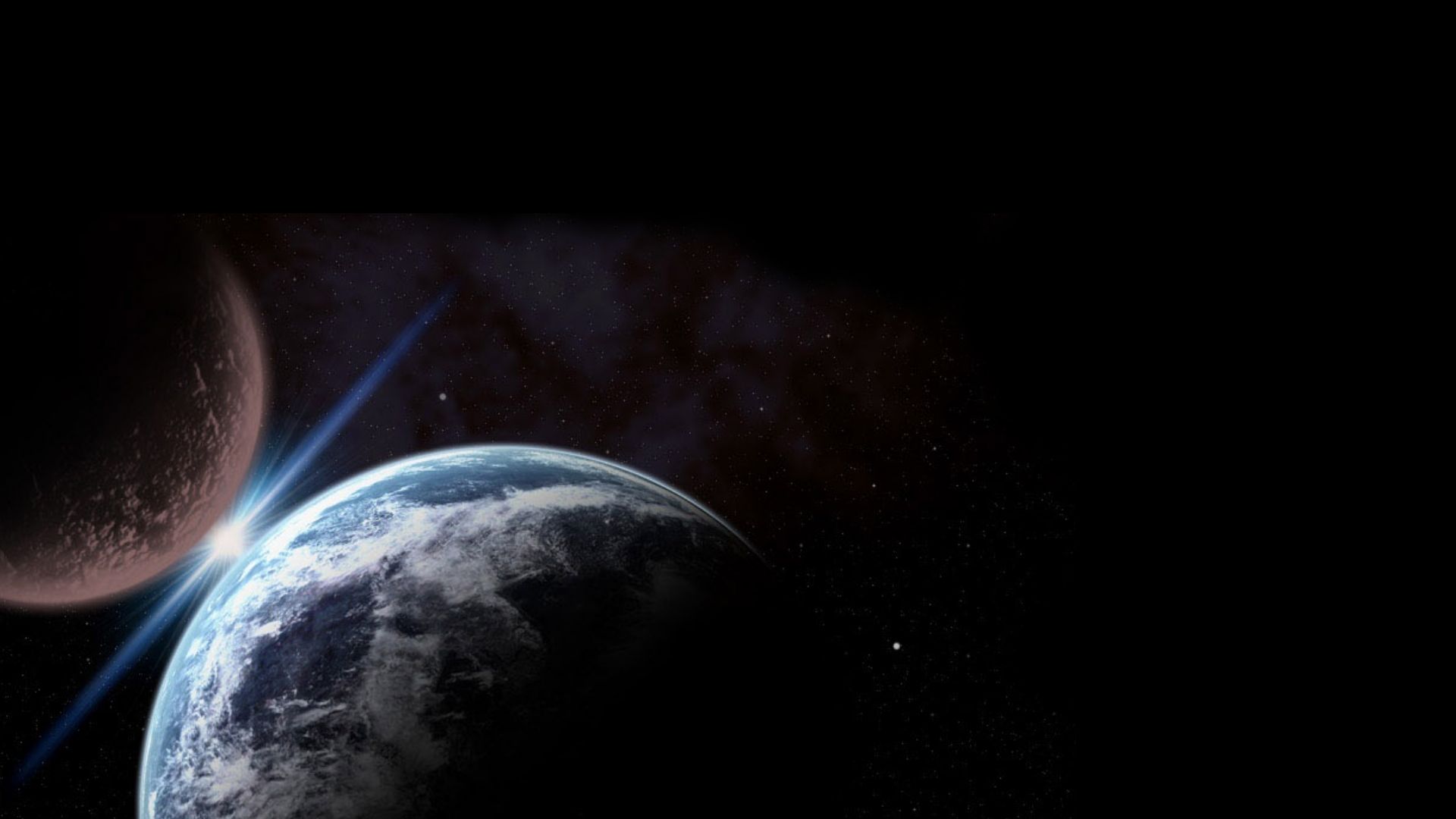 Lecture by Dr. Bo Kirkwood
Evolution
Creation
Bible Evidences
Job 38
Two Powerful Proofs for Creation
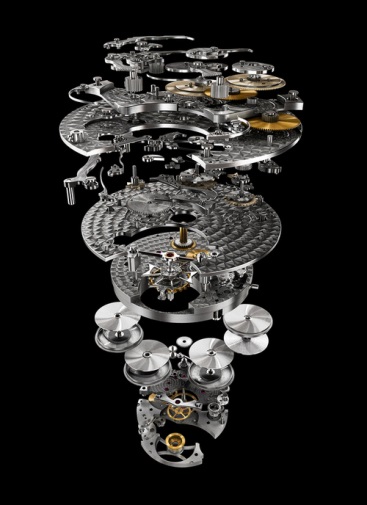 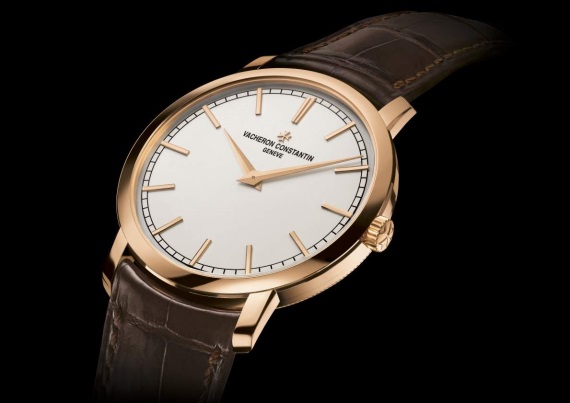 Irreducible 
Complexity
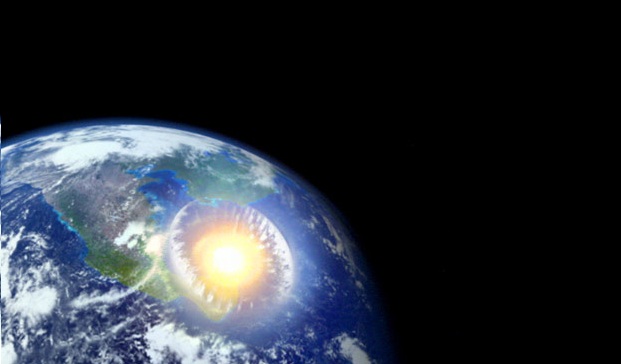 The Cambrian 
Explosion
NeoDarwinism

“microevolutionary” changes can 
accumulate to produce macroevolution”
through mutations and natural election.
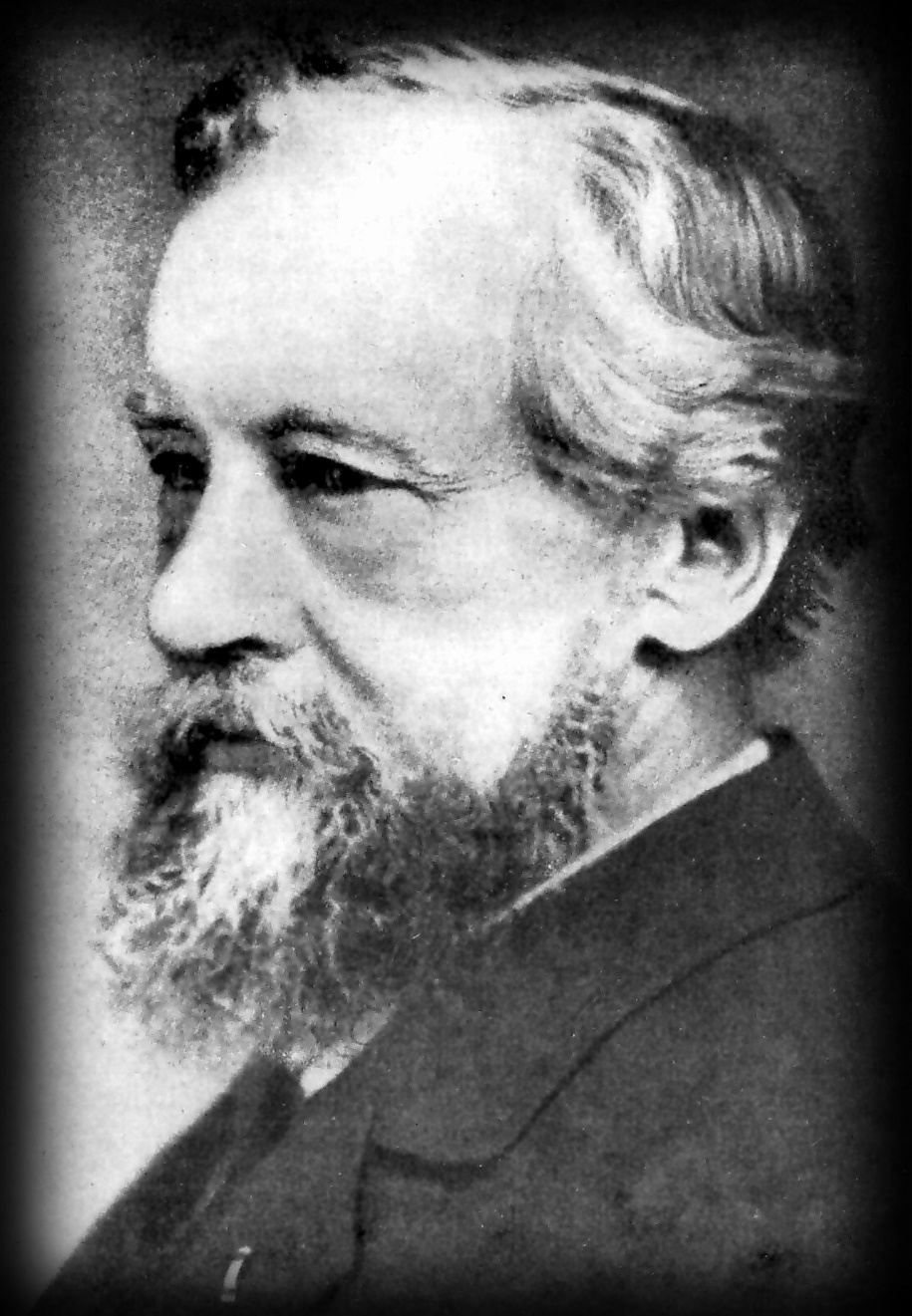 Gregor Mendel

Acquired characteristics were not incurred, disproved the concept of blending, and Limitations on the genetic variability available for natural selection.
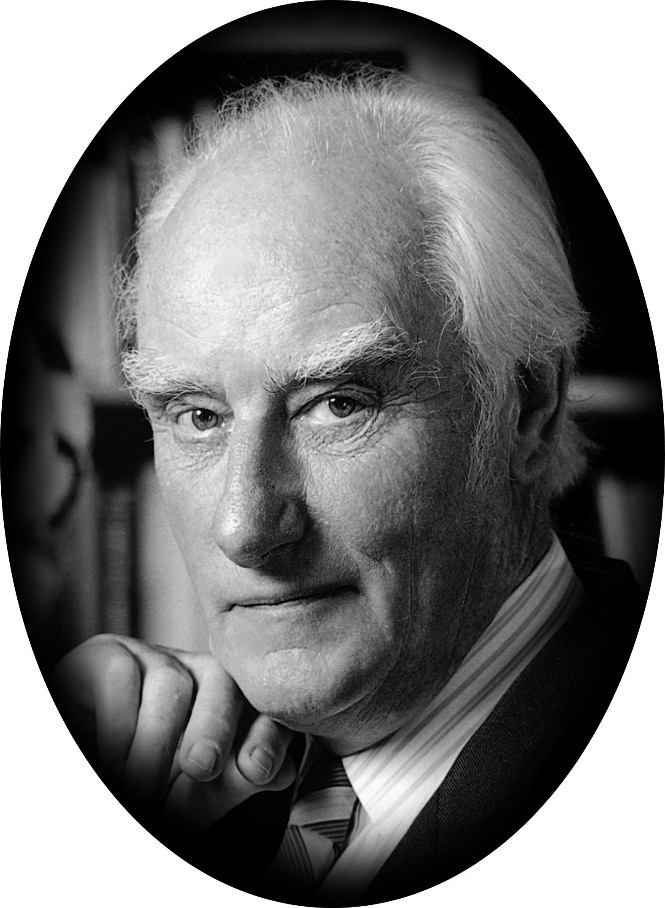 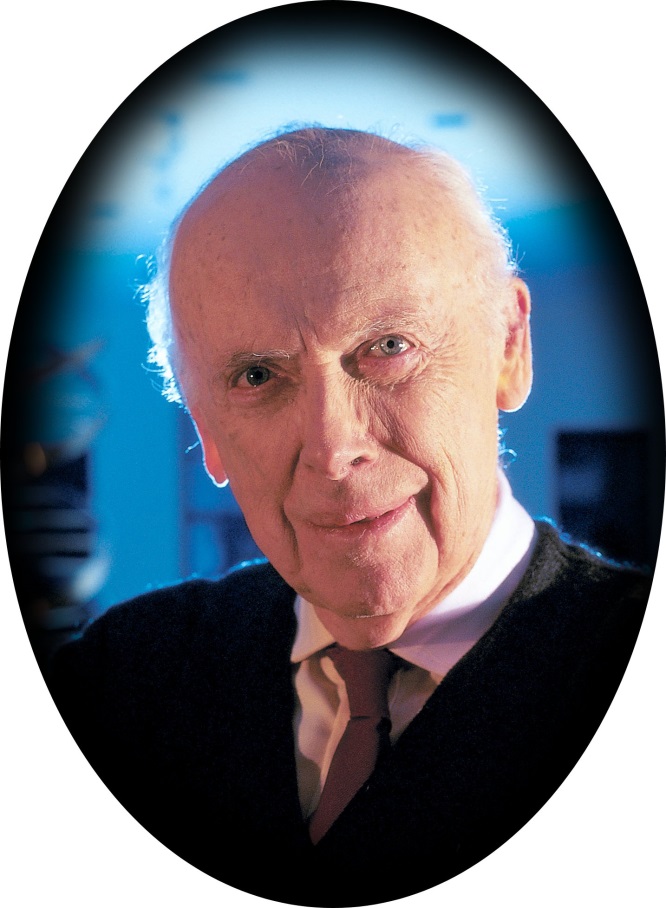 1953 



James Watson and Francis Crick 
Crick postulated the 
“sequence hypothesis”
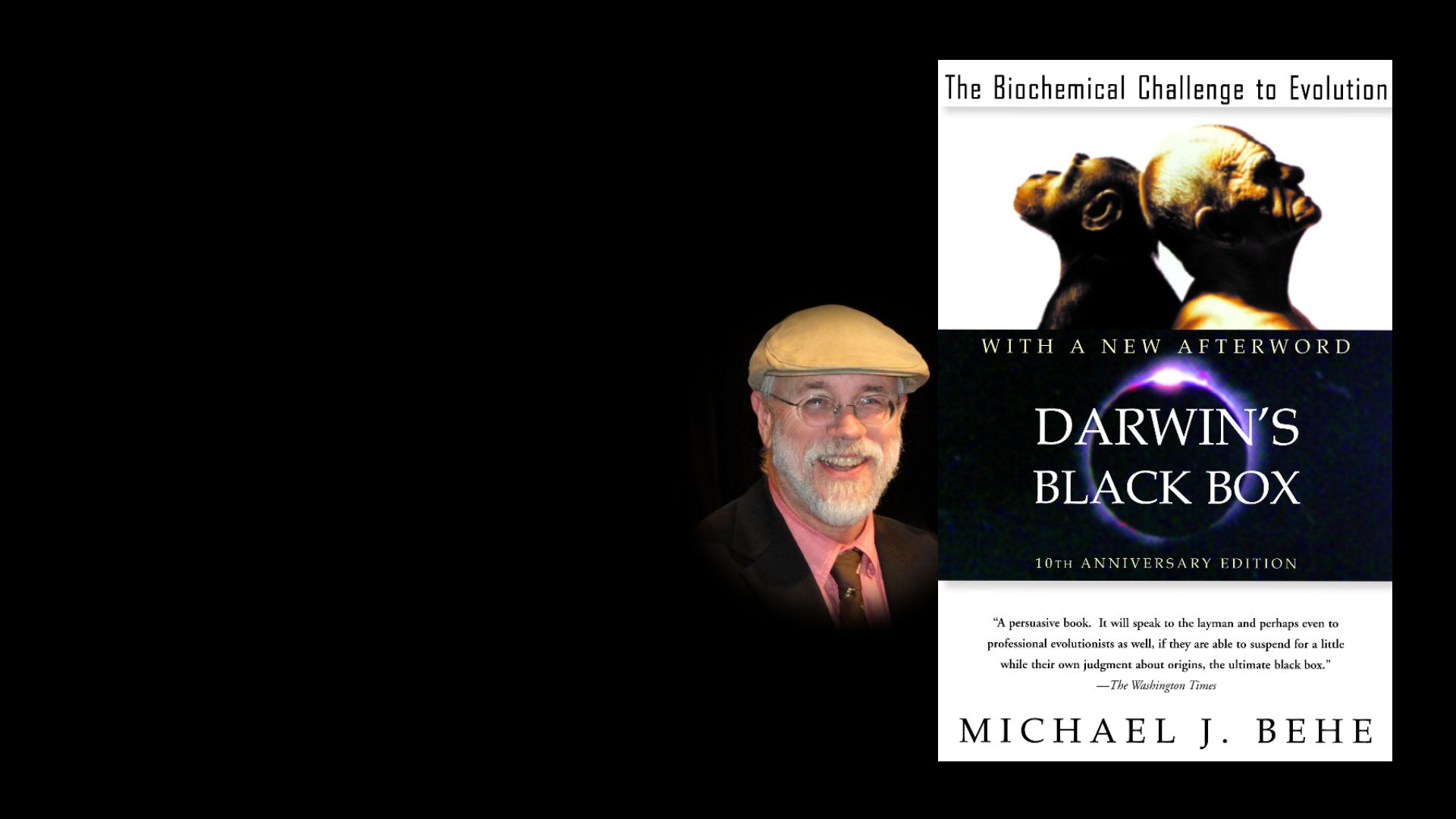 Darwin’s 
Black Box







1996 by Michael Behe
What is irreducible complexity?
By irreducibly complex, I mean a single system of several well-matched, interacting parts that contribute to the basic function, where the removal of any one of the parts causes the system to effectively cease to function.
							    Michael Behe
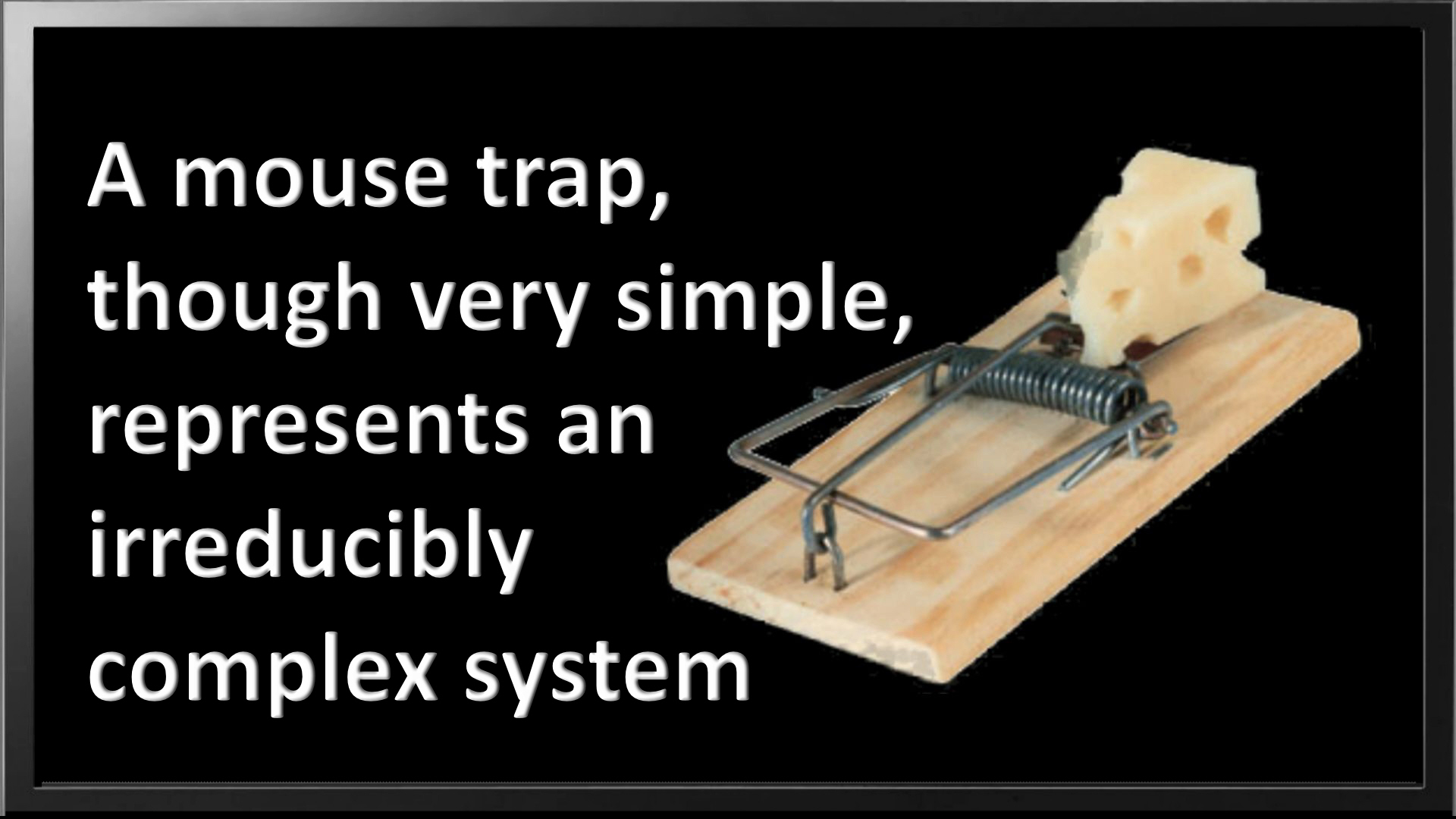 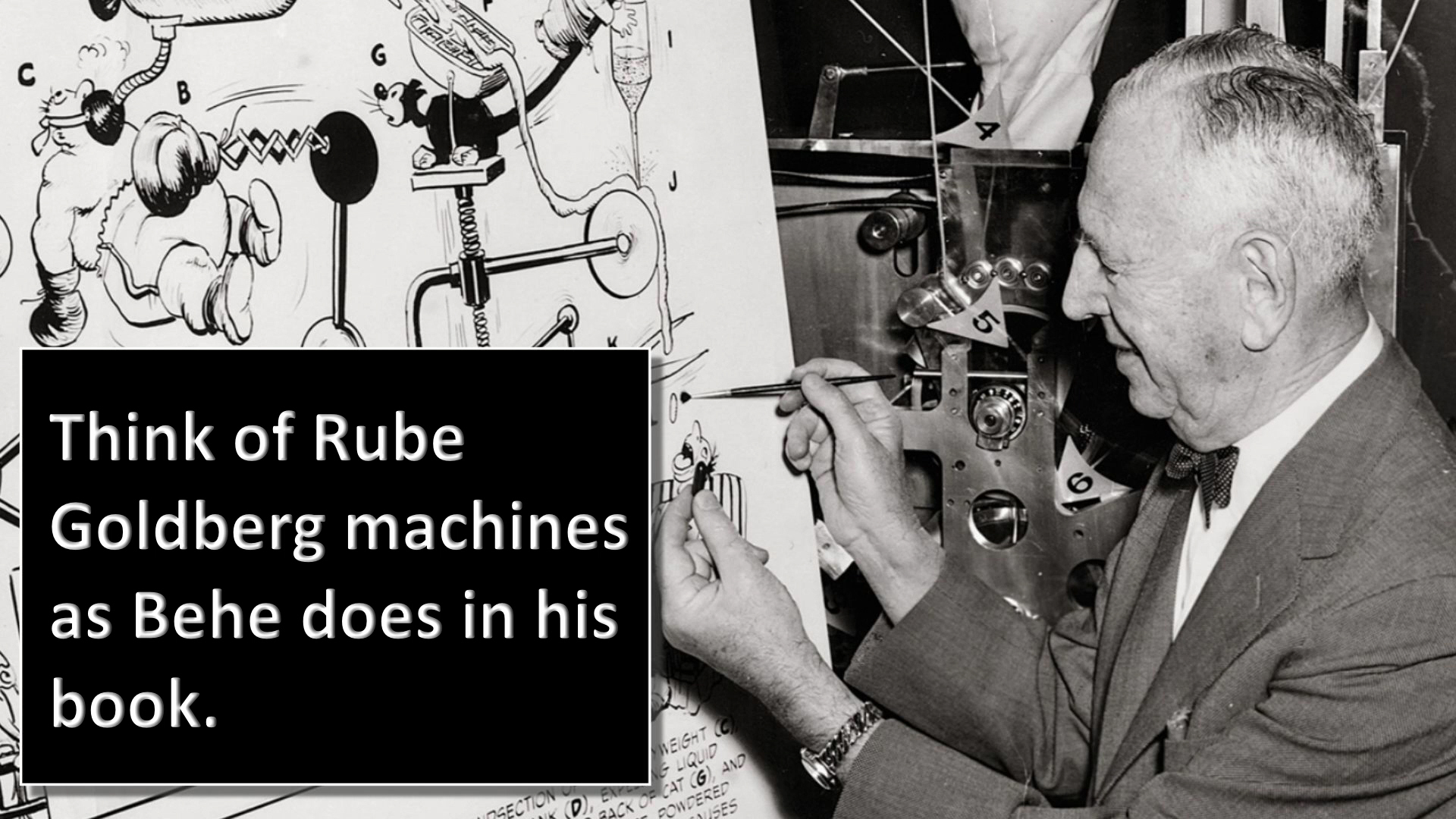 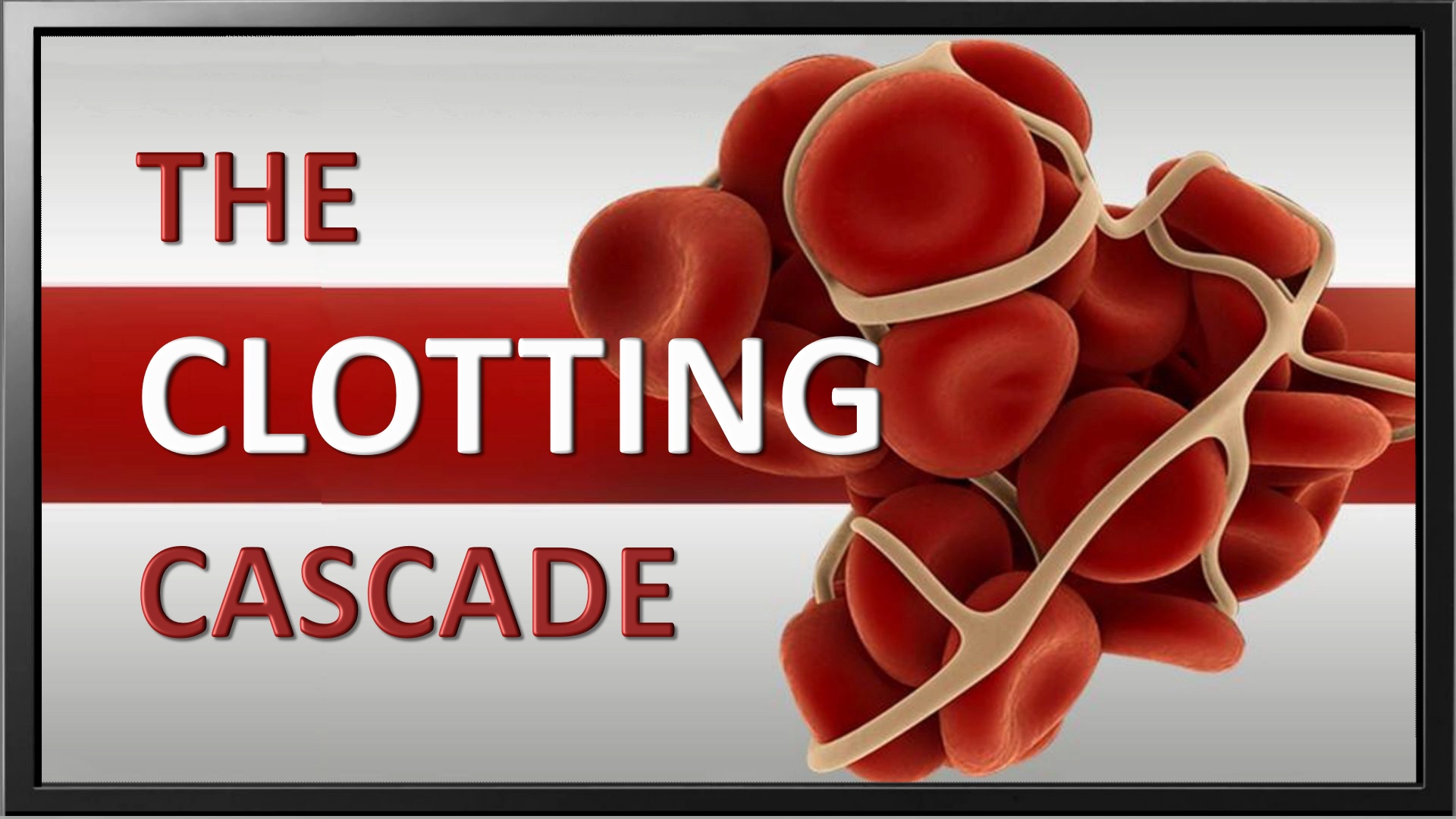 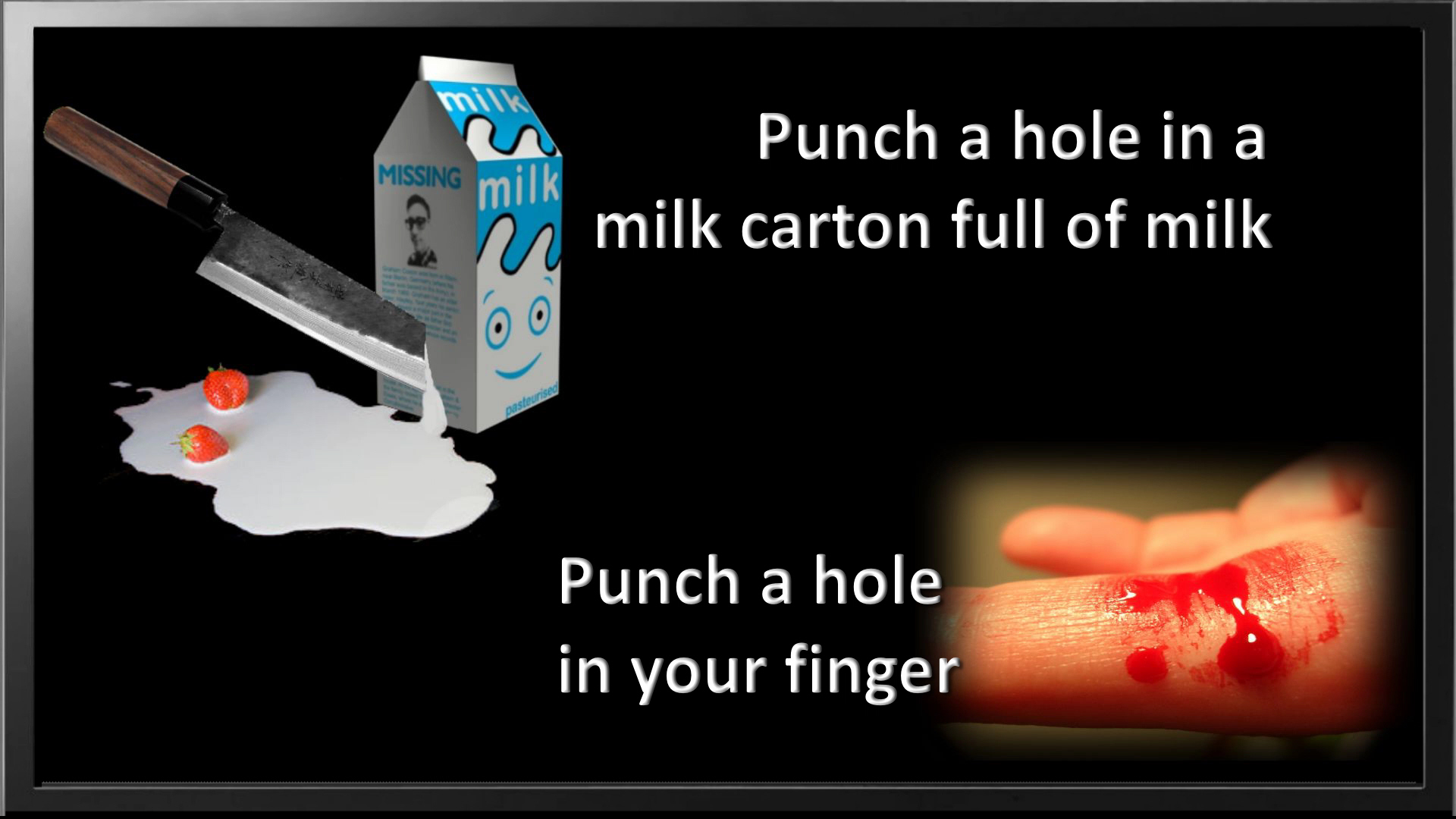 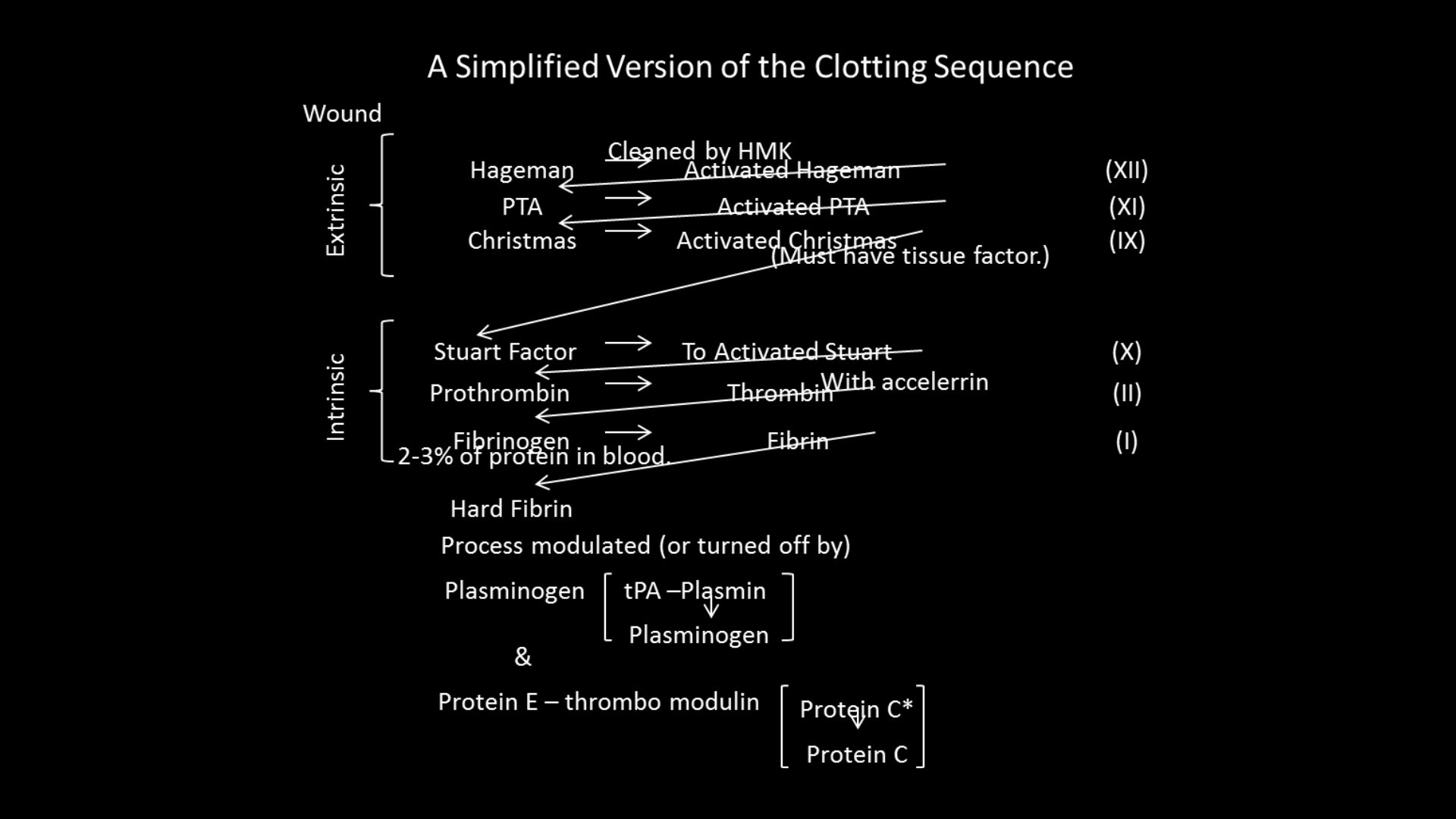 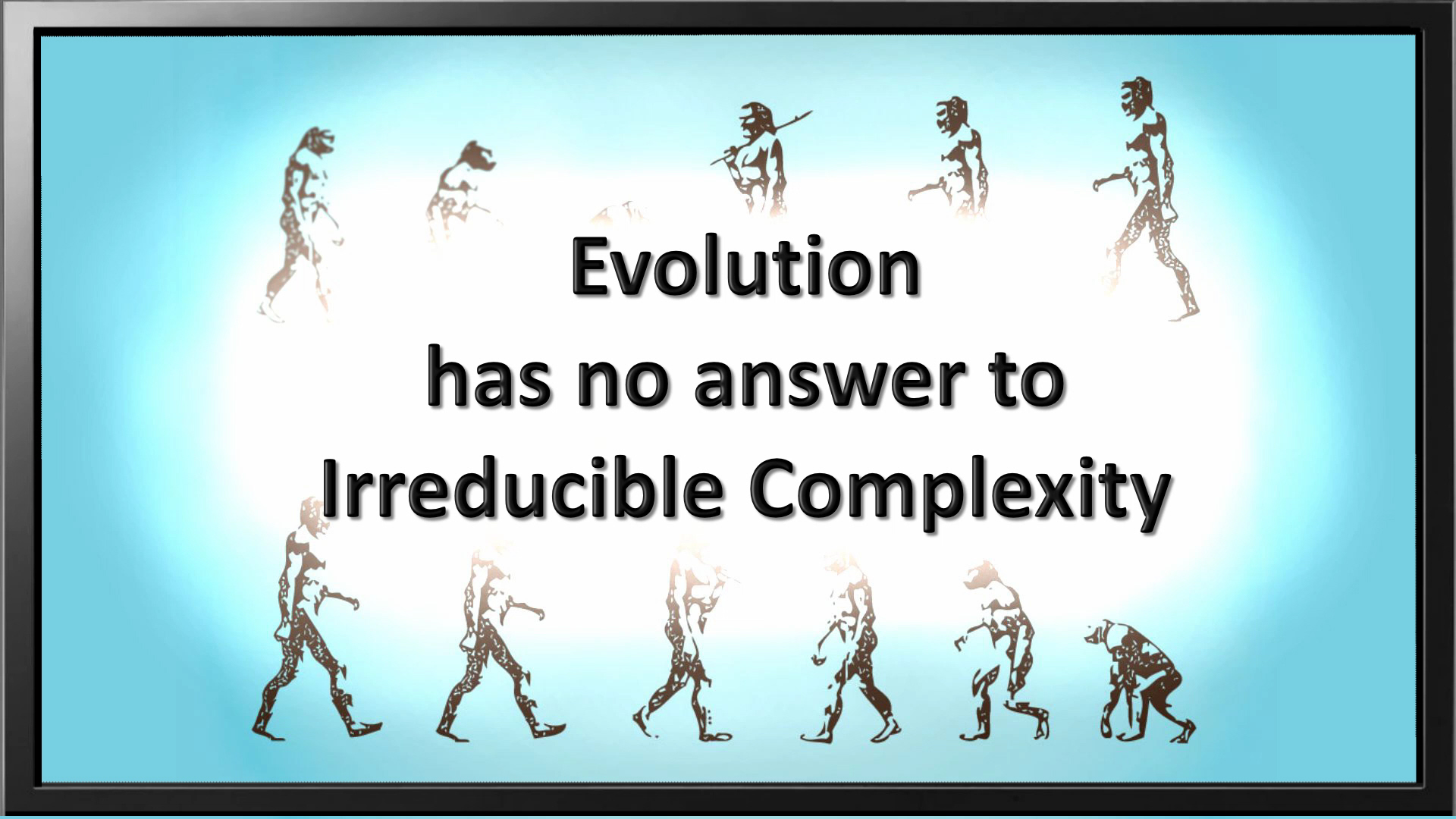 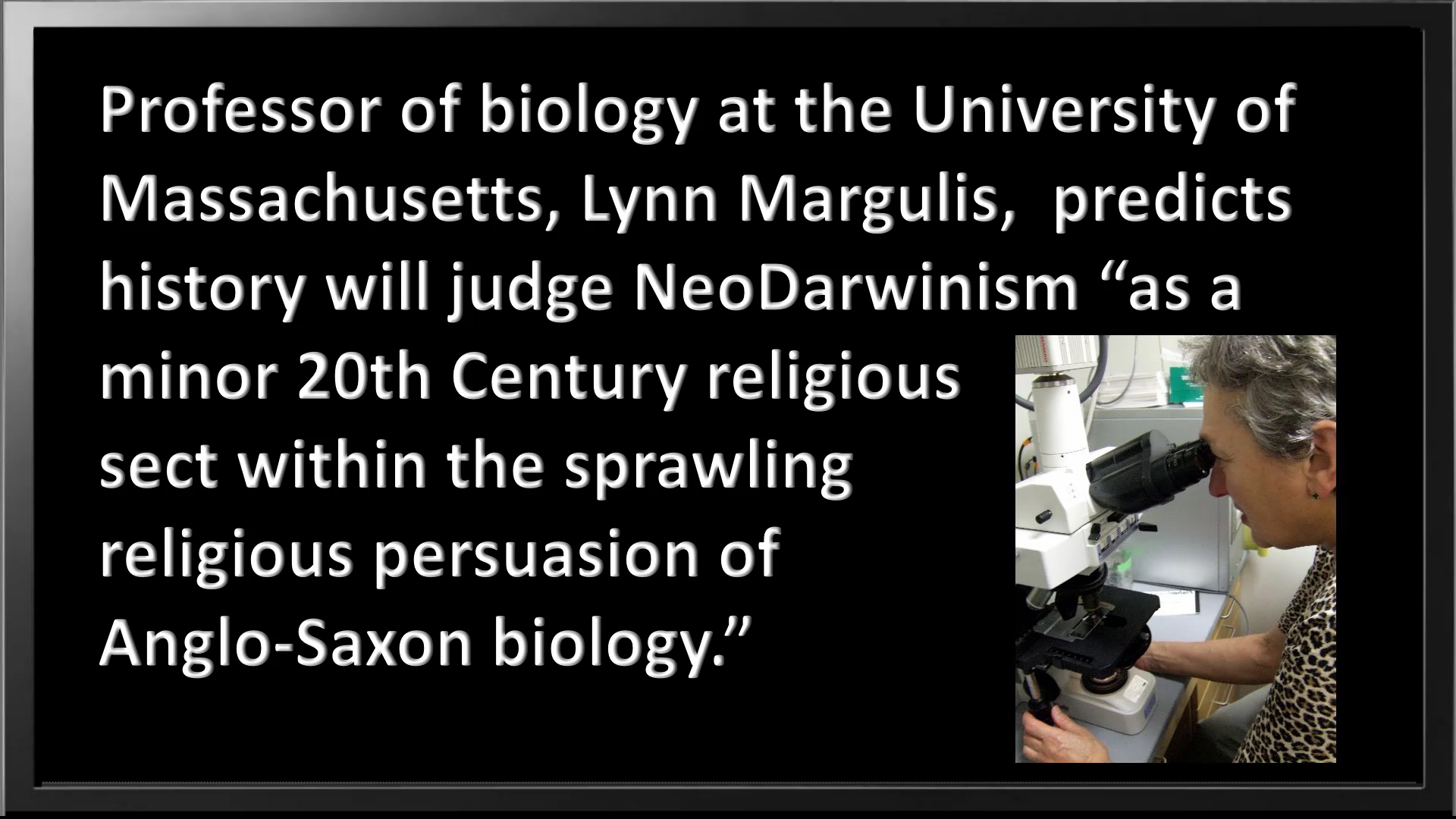 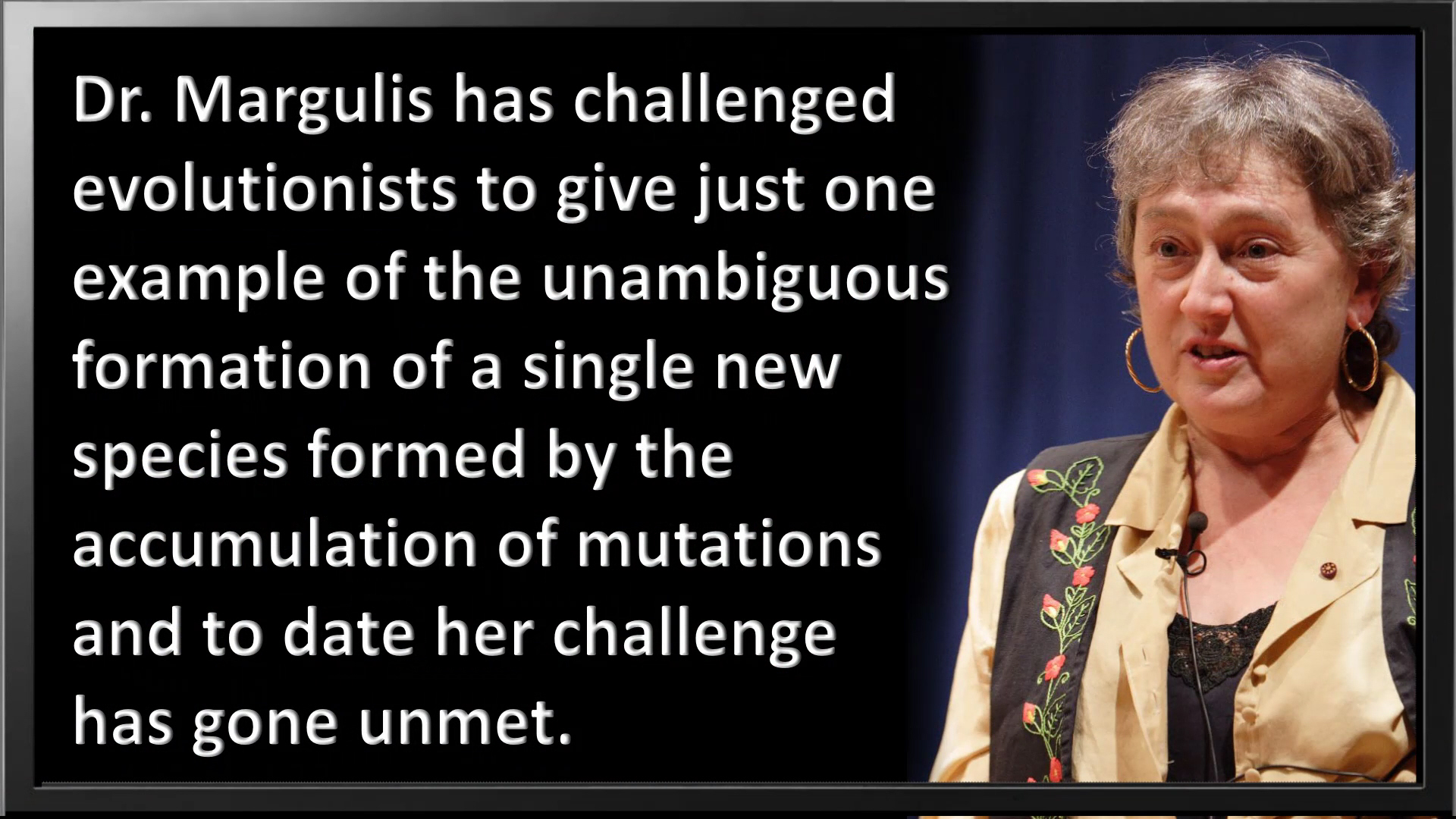 Cambrian Explosion
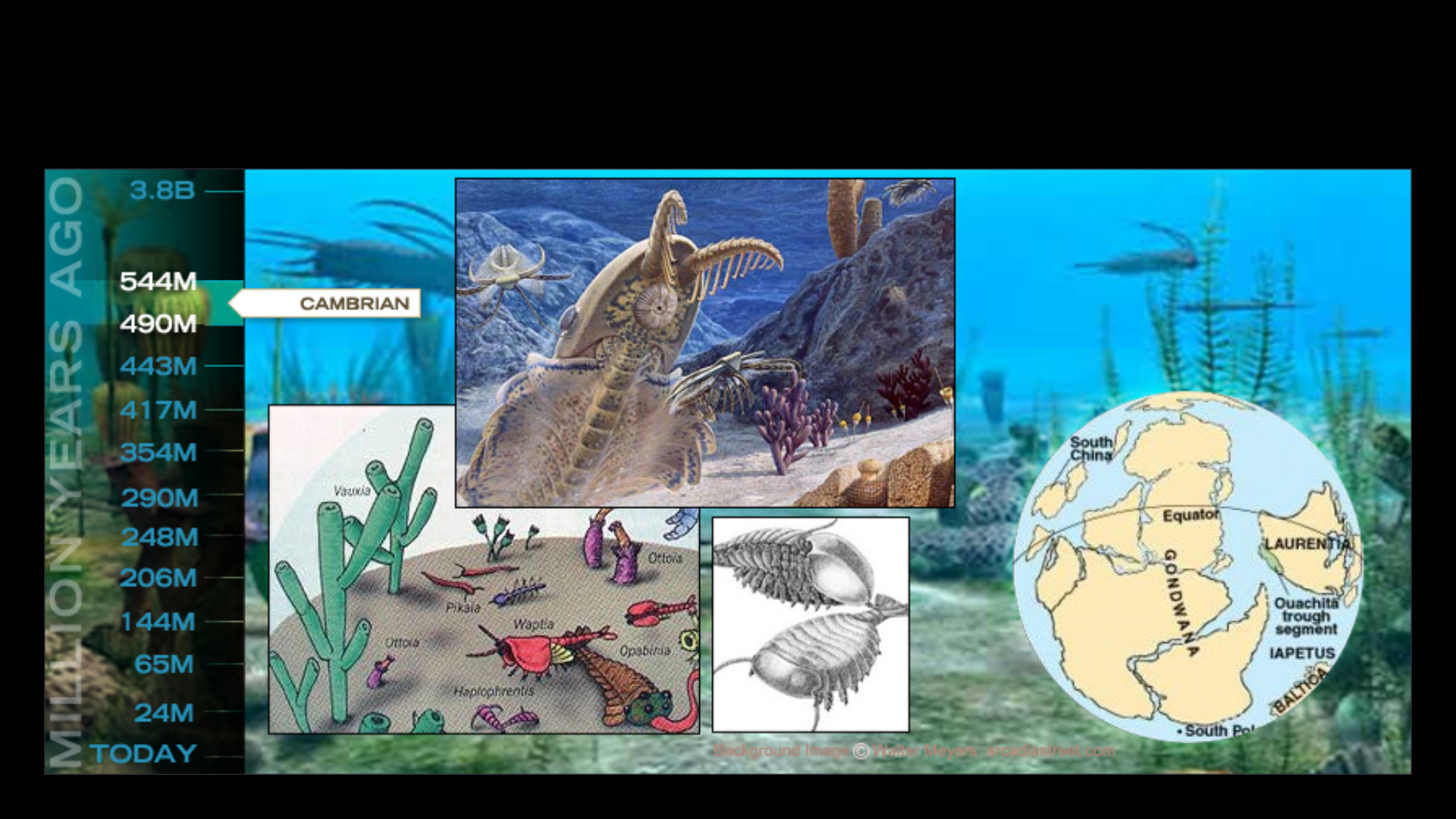 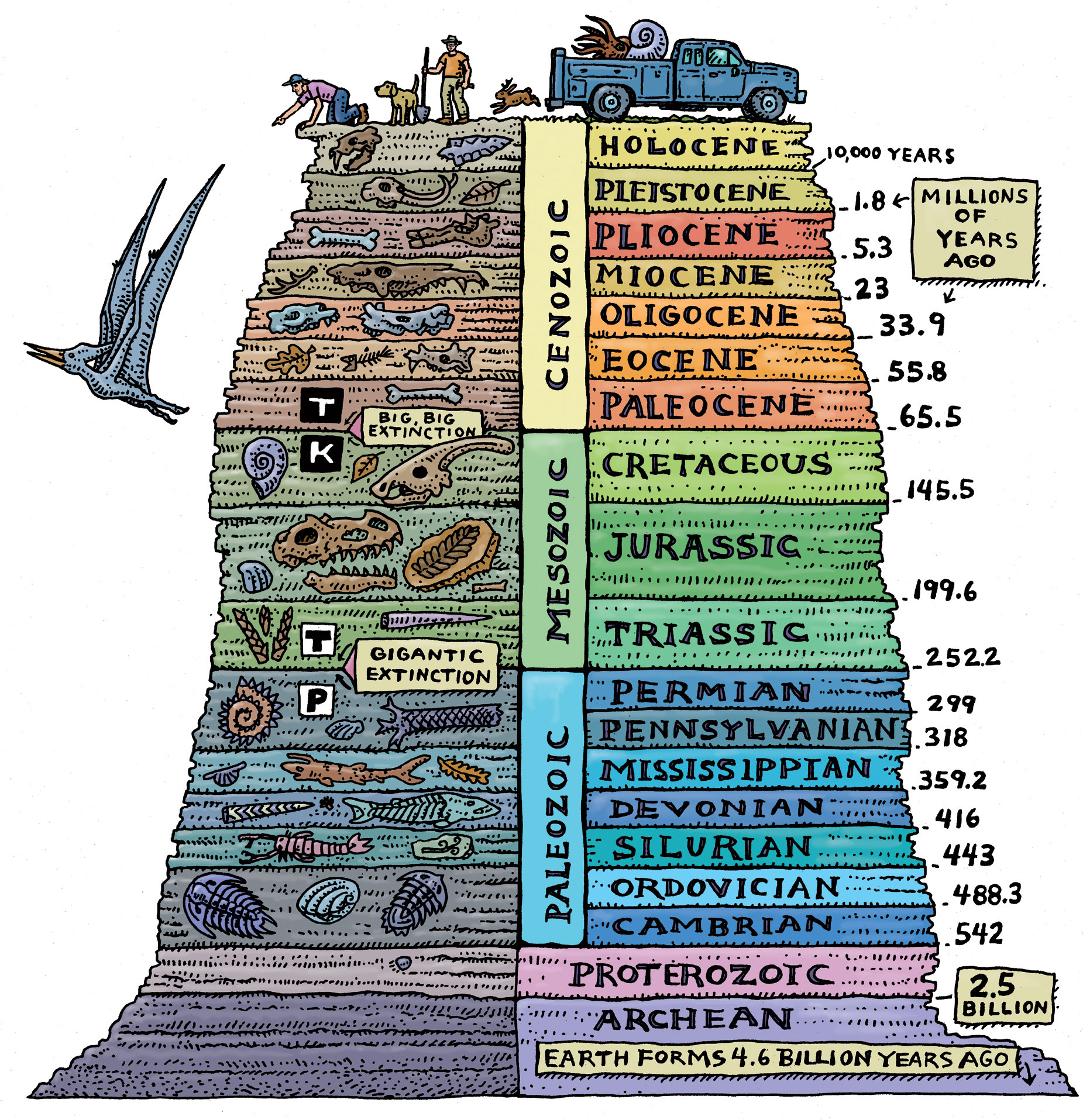 Geologic Column
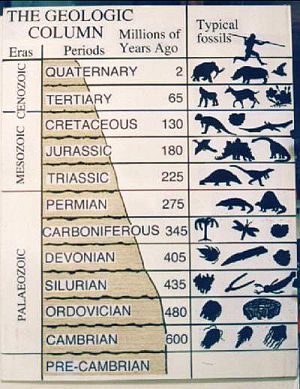 No where does the geologic column exists in it’s full thickness of at least 100 miles.
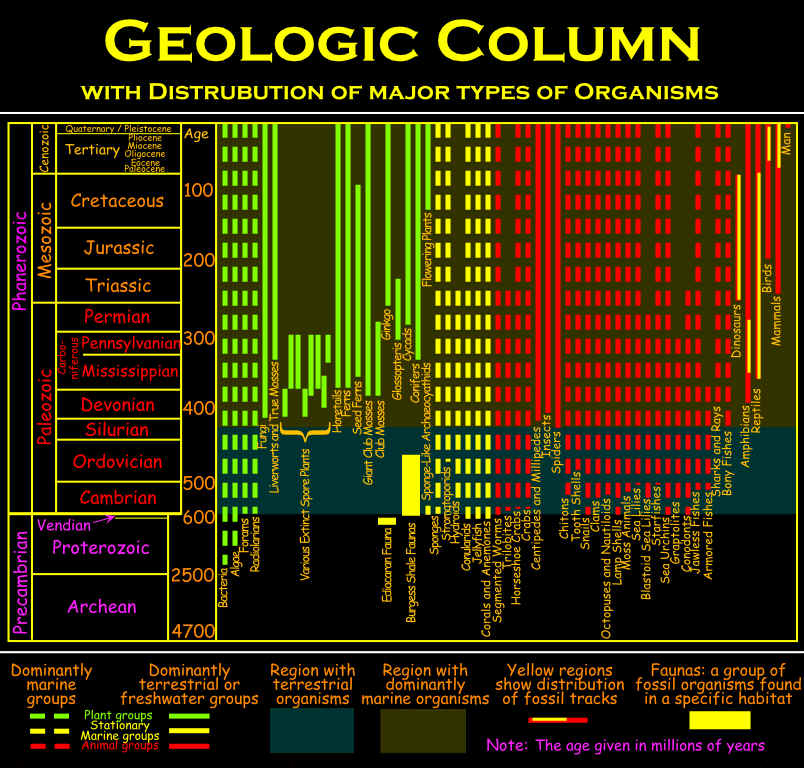 Clearly, the geologic column as depicted in most textbooks exists nowhere.
Pre-cambian animals have no obvious heads, sense organs, guts or eyes.
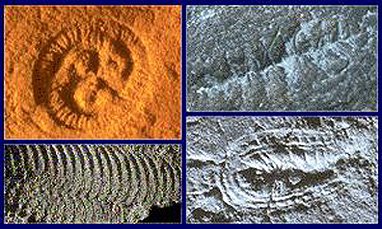 The Cambrian period animals offer significantly more complexity when compared to the Pre-Cambrian period.
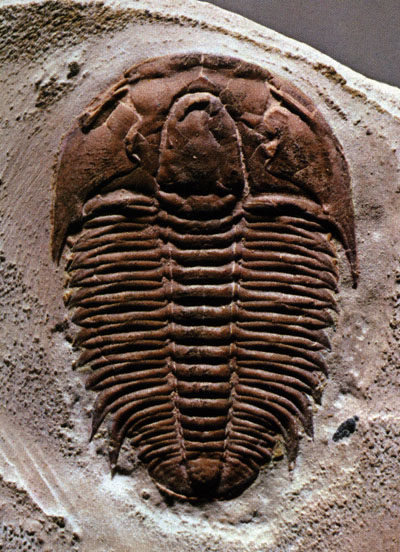 The most readily found is the trilobite.
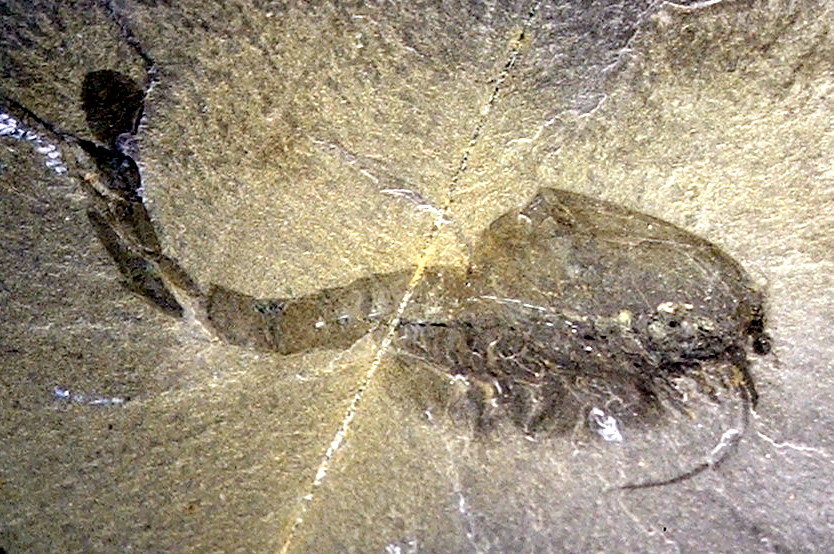 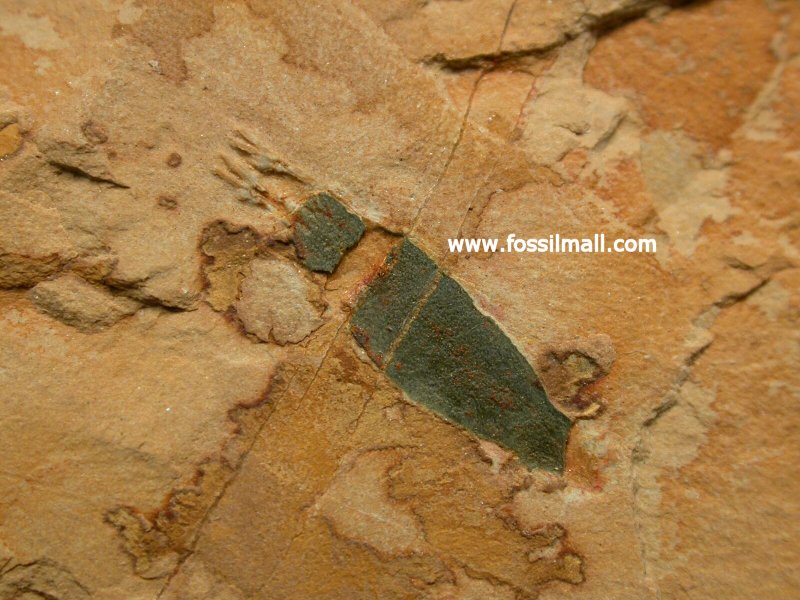 Waptia
Phoronida
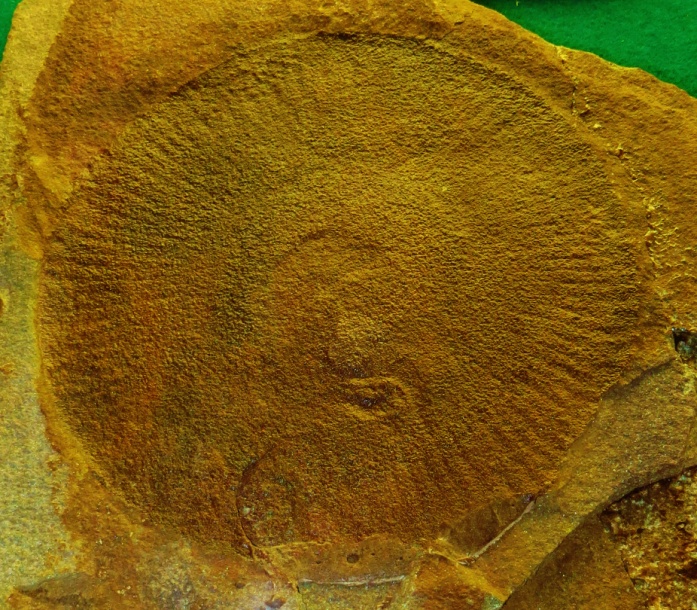 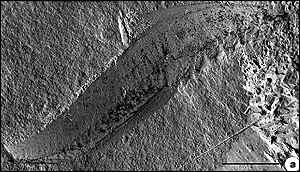 Eldonia
Myllokunmingia fengjioa
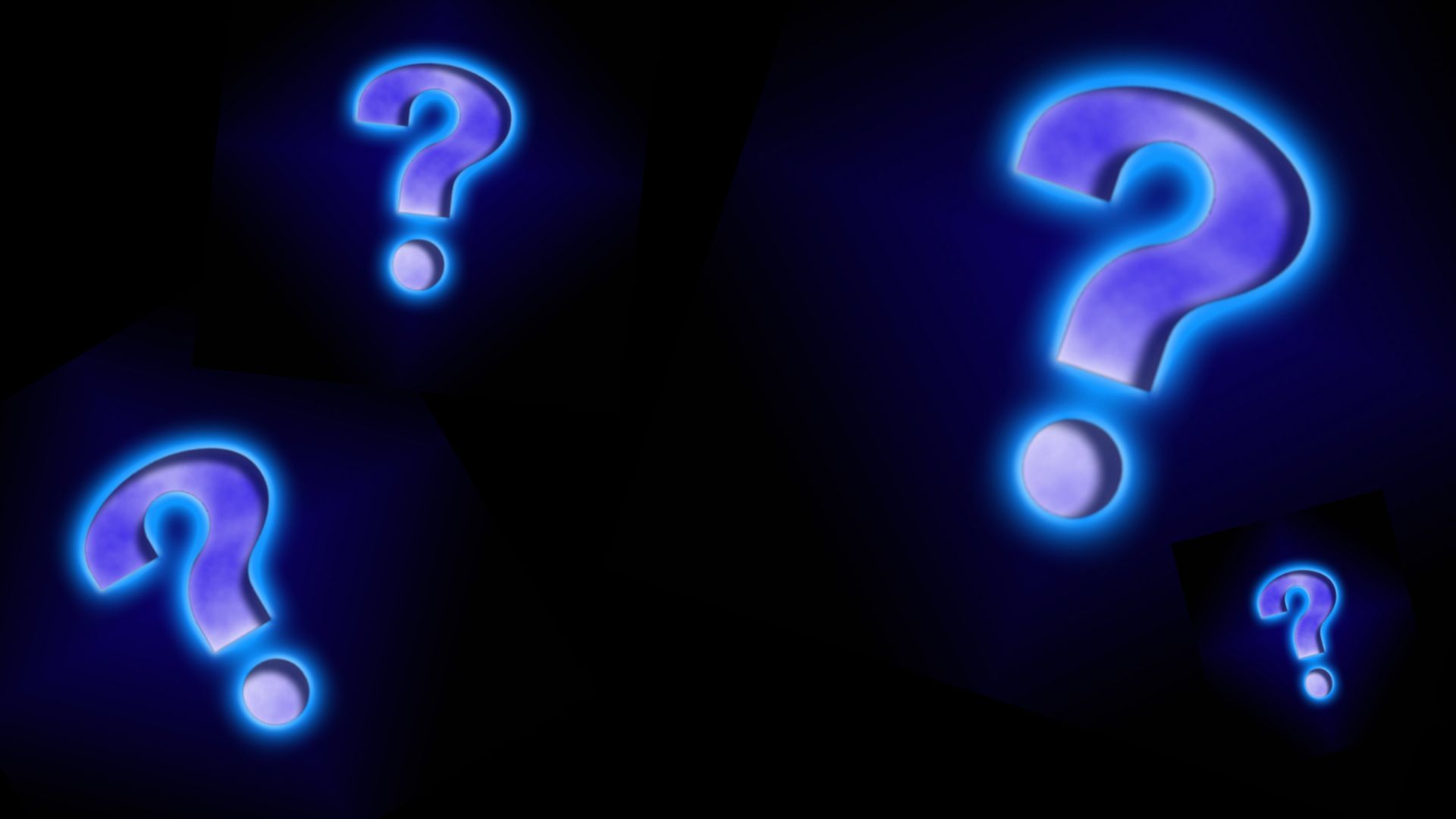 So 
what is 
the problem?
Do Evolutionists admit a problem?
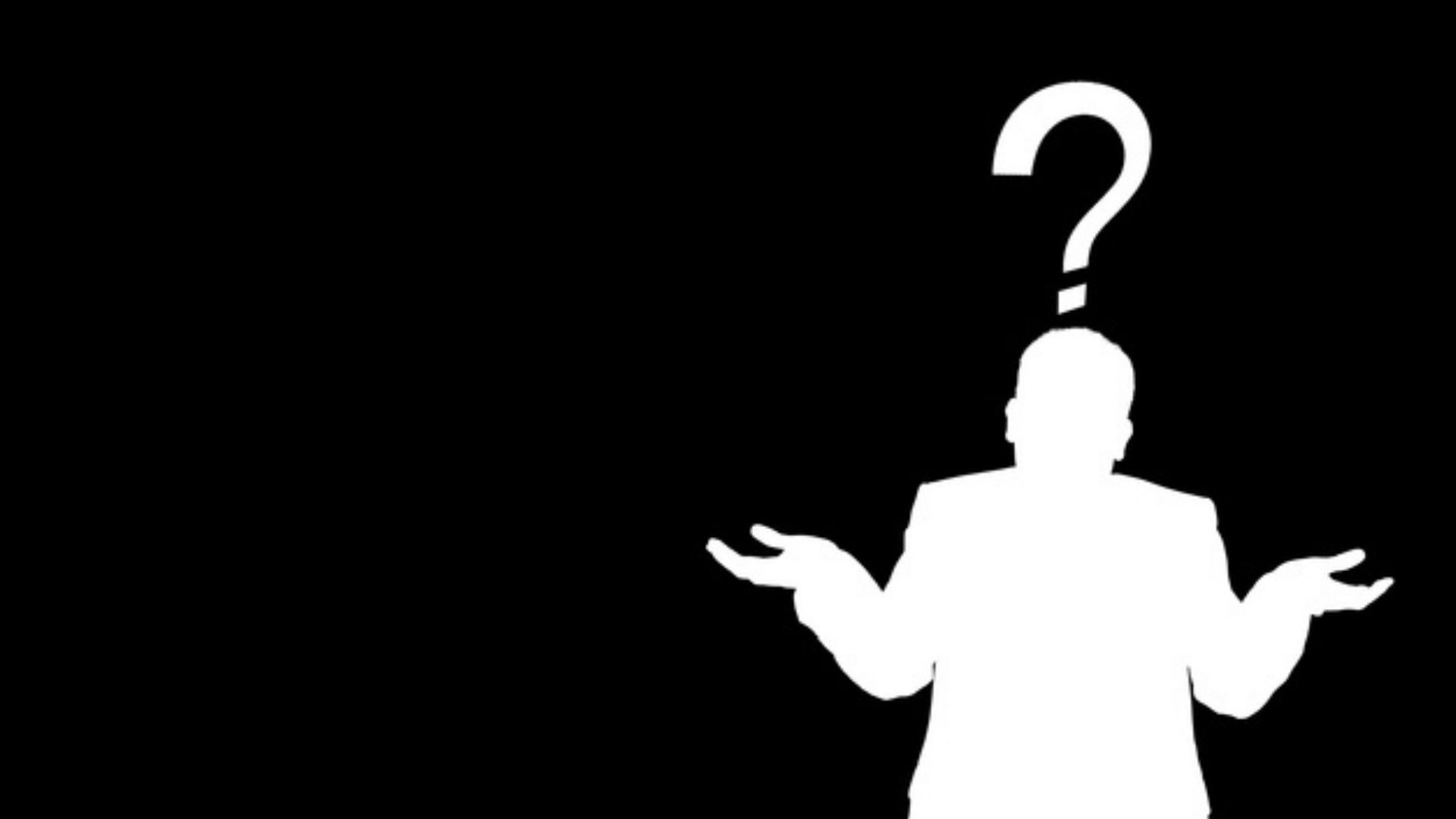 Every period demonstrates the same phenomenon; that is the abrupt appearance of complex organisms without transitional forms and this is paramount.
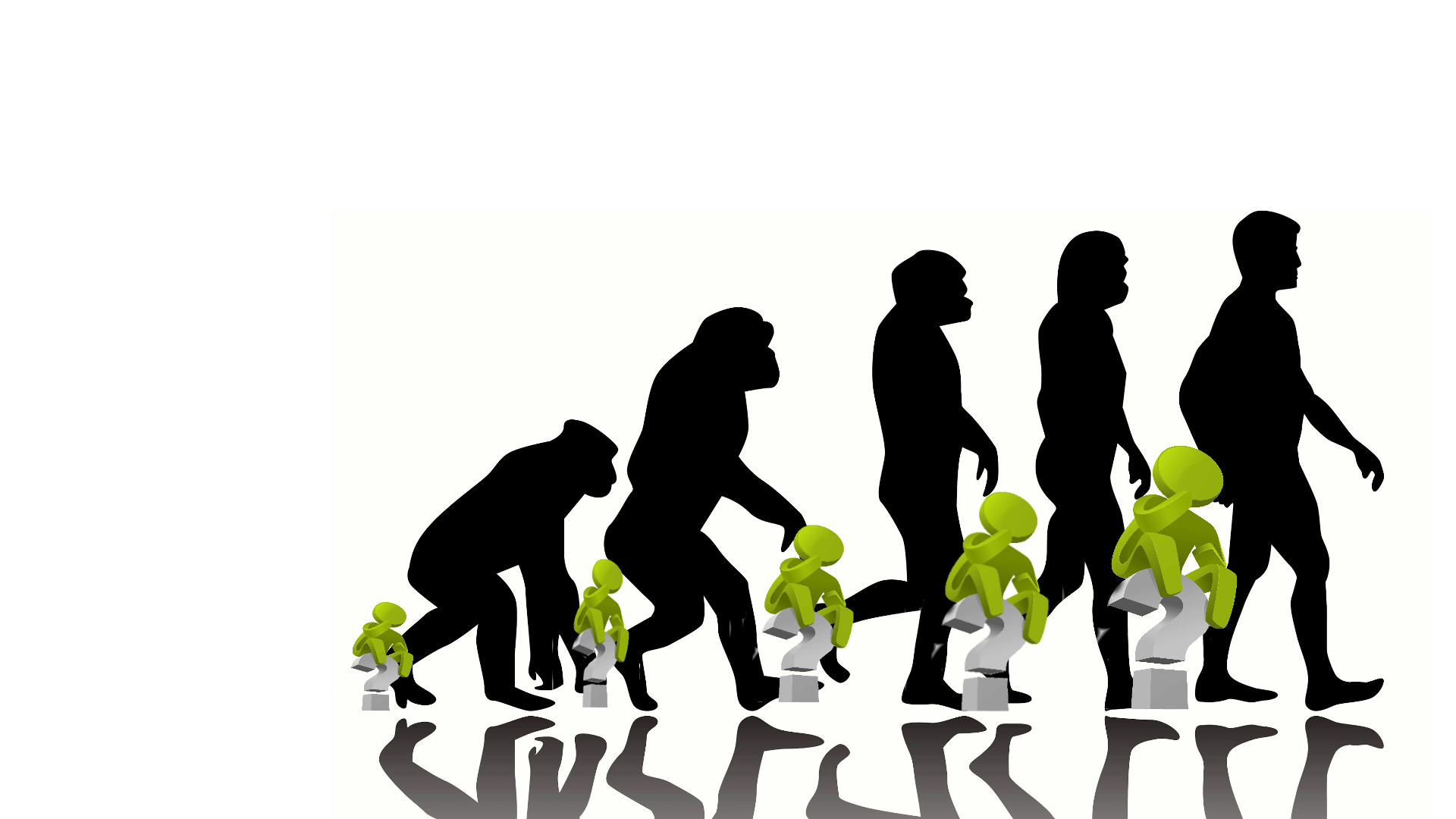 If numerous species, belonging to the same genera or families, have really started into life all at once, the fact would be fatal to the theory of descent with slow modification through natural selection.



			Charles Darwin
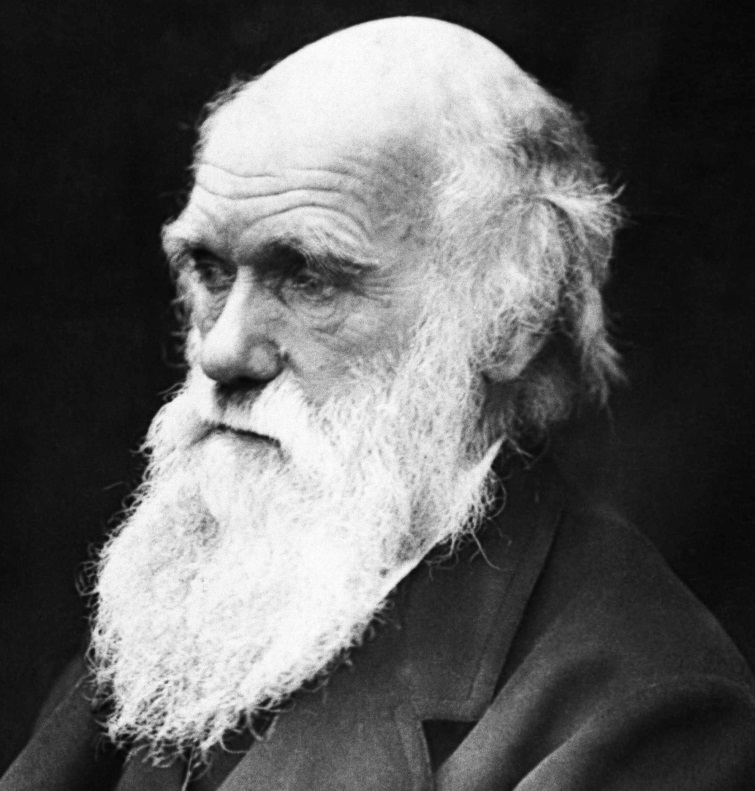 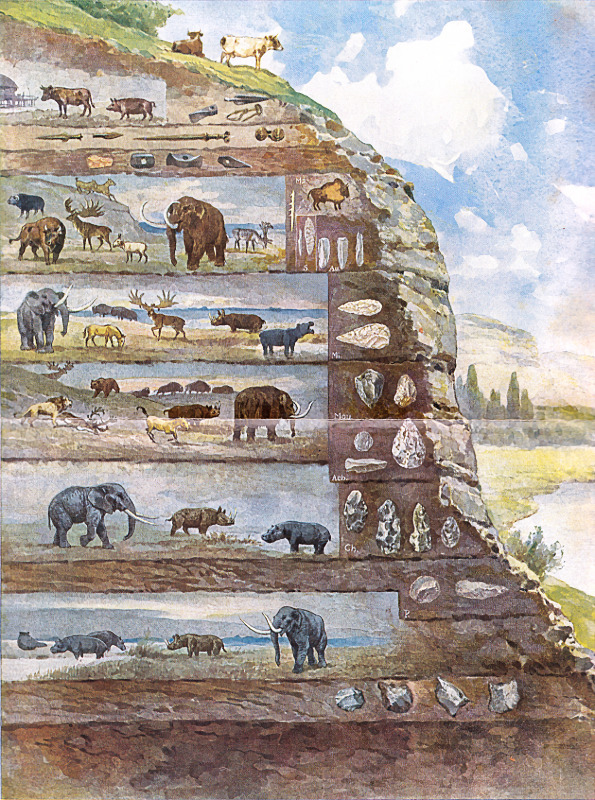 BUT
Evolutionists now disregard the fossil record.

The genome has sounded a death bell for creationists!